Активируй презентацию
 в режиме «Показ слайдов», выбери категорию,    баллы и начни игру. 
Чем выше балл, тем сложнее вопрос викторины. 



Удачной игры!
ВСЕРОССИЙСКОЕ ДЕТСКО-ЮНОШЕСКОЕ ВОЕННО-ПАТРИОТИЧЕСКОЕ ОБЩЕСТВЕННОЕ ДВИЖЕНИЕ «ЮНАРМИЯ»
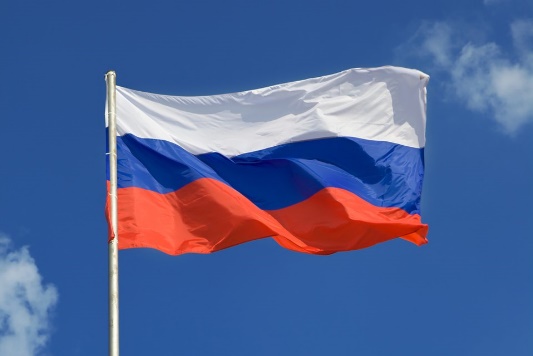 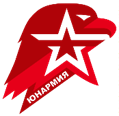 Интерактивная викторина

«МЫ – РОССИЯ», 
посвящённая Дню России – государственному празднику Российской Федерации
Мне о России надо говорить, Да так, чтоб вслух стихи произносили, Да так, чтоб захотелось повторить, Сильнее всех имён сказать: Россия!
 А.А. Прокофьев
Отдел методического обеспечения администрации Главного штаба ВВПОД «ЮНАРМИЯ»
                                                               Москва 2021 год
Символы России
200
400
100
300
500
100
200
400
300
500
Города России
100
200
400
Моя
Россия
300
500
400
500
100
200
300
Пословицы
100
200
400
300
500
Сказки
Назовите государственные символы Российской Федерации
Флаг                            Гимн                   Герб
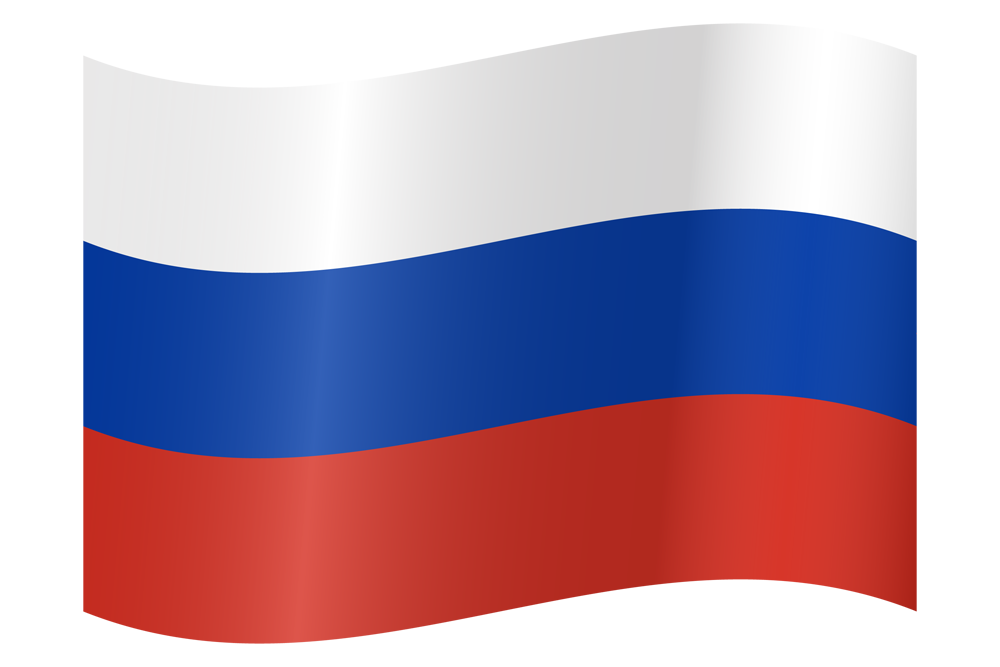 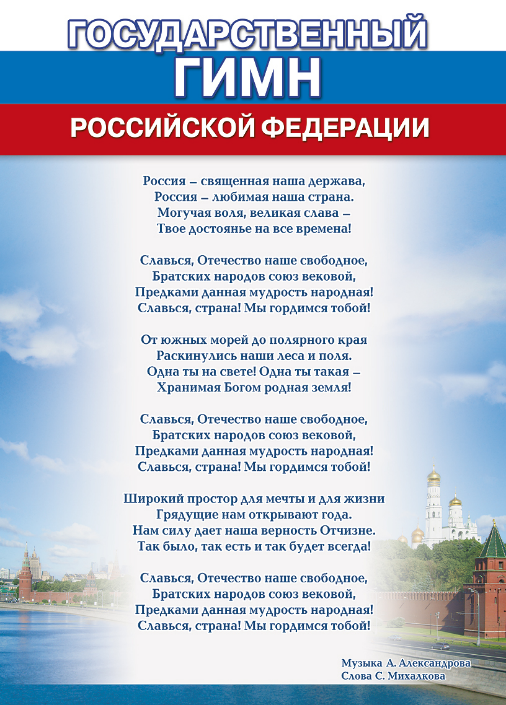 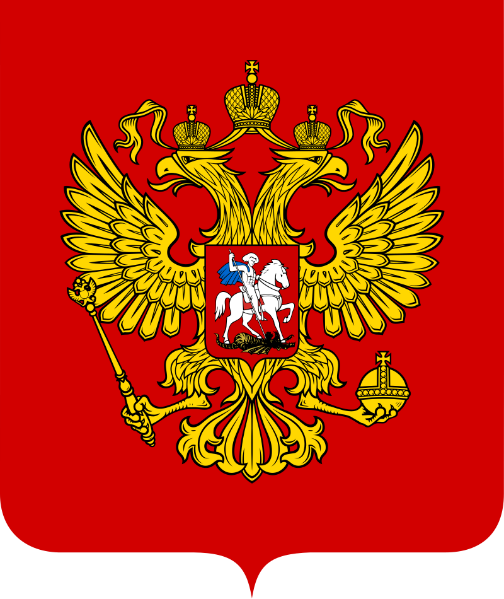 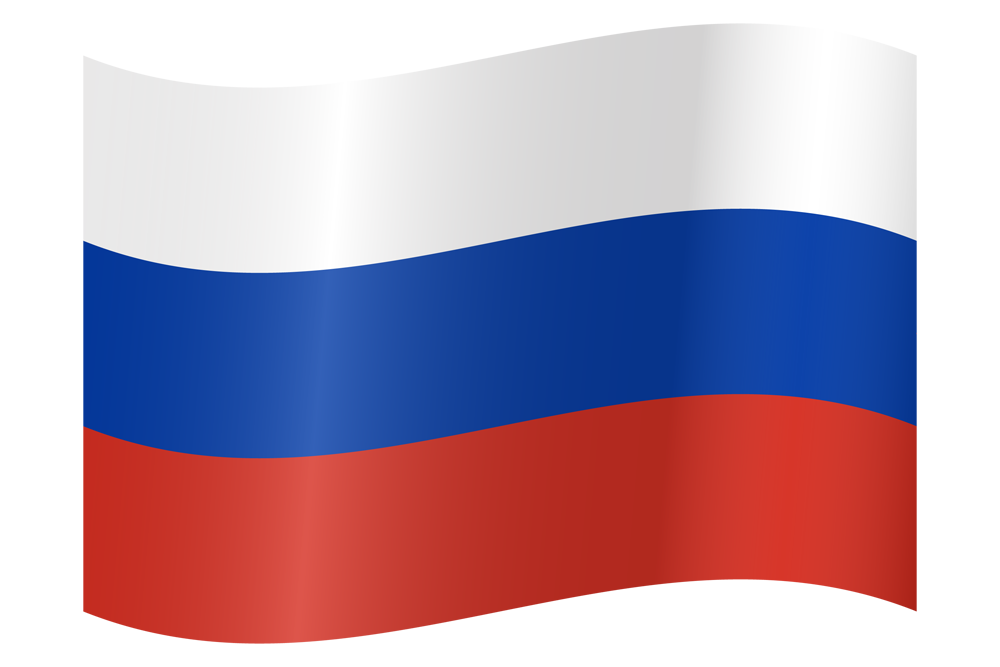 Что означают цвета государственного флага России?
Белый – благородство и откровенность; синий – верность, честность, безупречность и целомудрие; красный – мужество, смелость, великодушие и любовь.
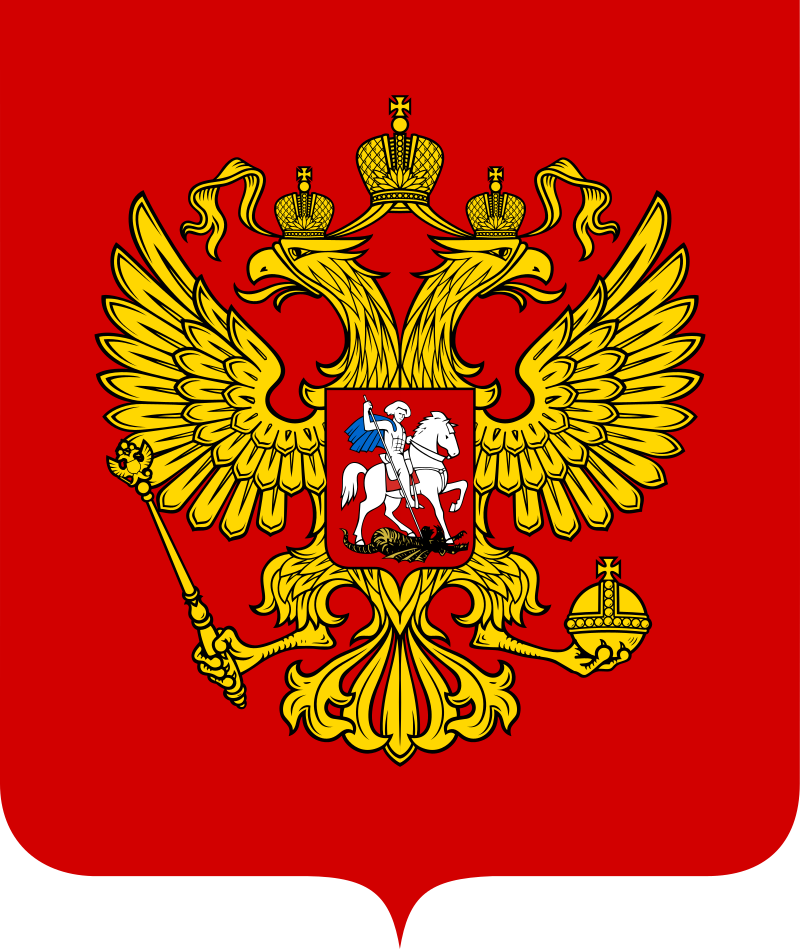 Что означает один из главных элементов российского герба -Георгий Победоносец на груди орла?
Георгий Победоносец на груди орла – символ победы добра над злом.
Кто и в каком году написал слова гимна Российской Федерации?
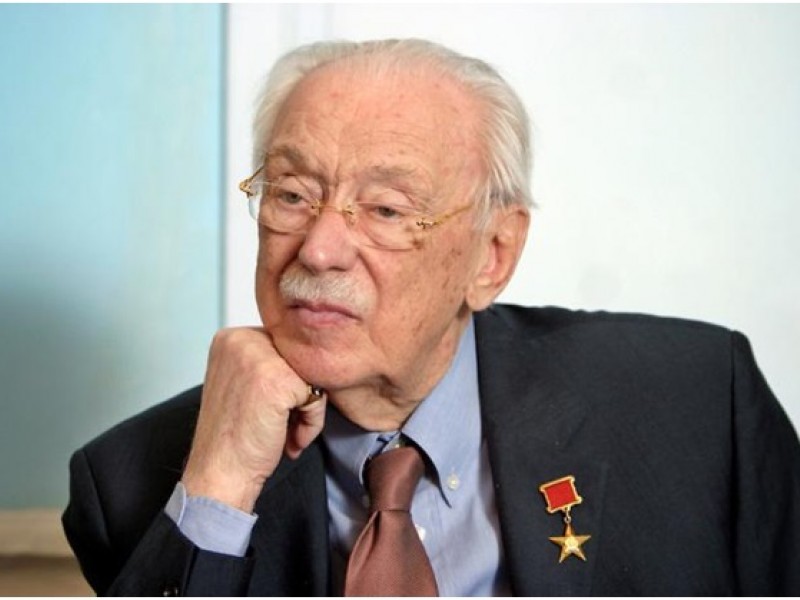 Сергей Михалков в 2000 году
Когда, кем и при каких обстоятельствах была написана музыка к гимну Российской Федерации?
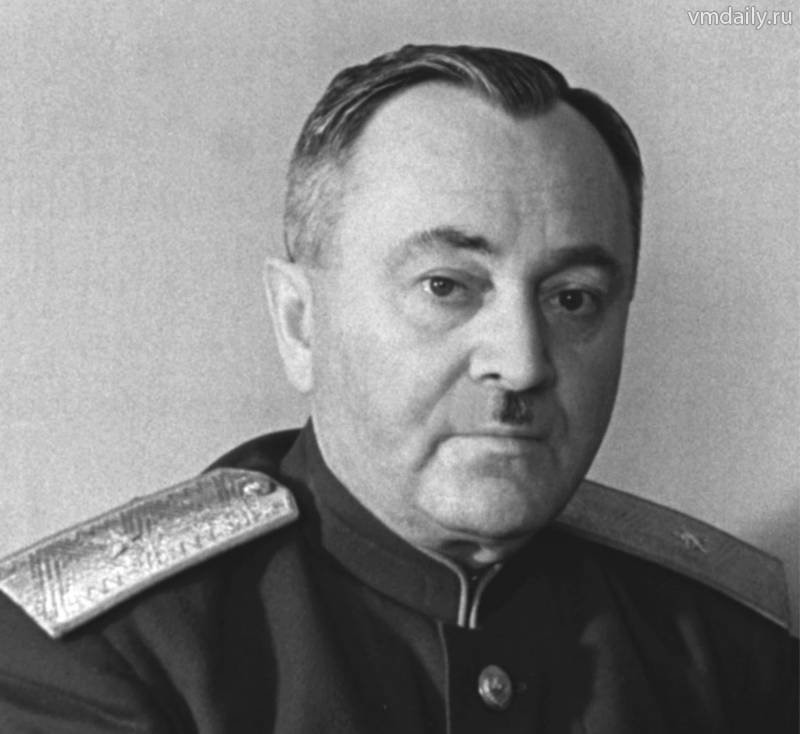 Музыку к гимну написал Александр Александров в 1939 году, музыка была написана для гимна СССР.
Какой город является самым "молодым" в маршруте Золотого Кольца и называется в народе "городом невест"?
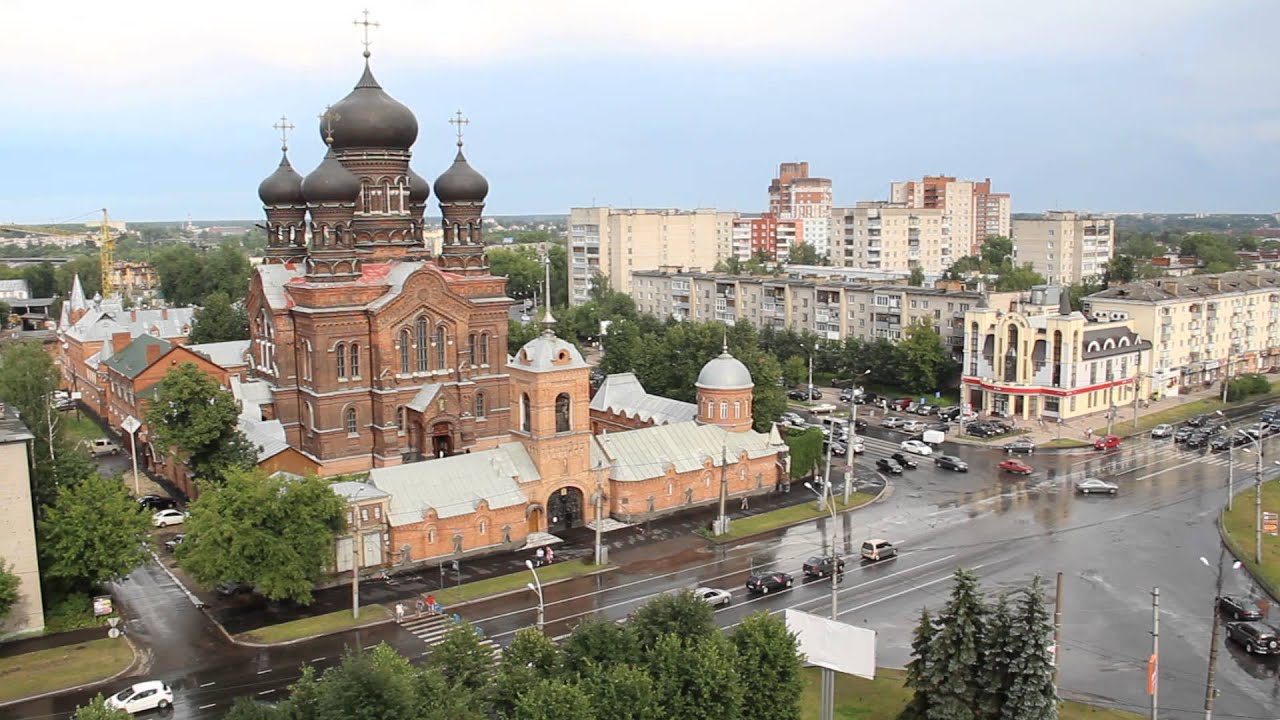 Иваново
В каком городе Левша блоху подковал (по повести Н.С. Лескова «Левша»)?
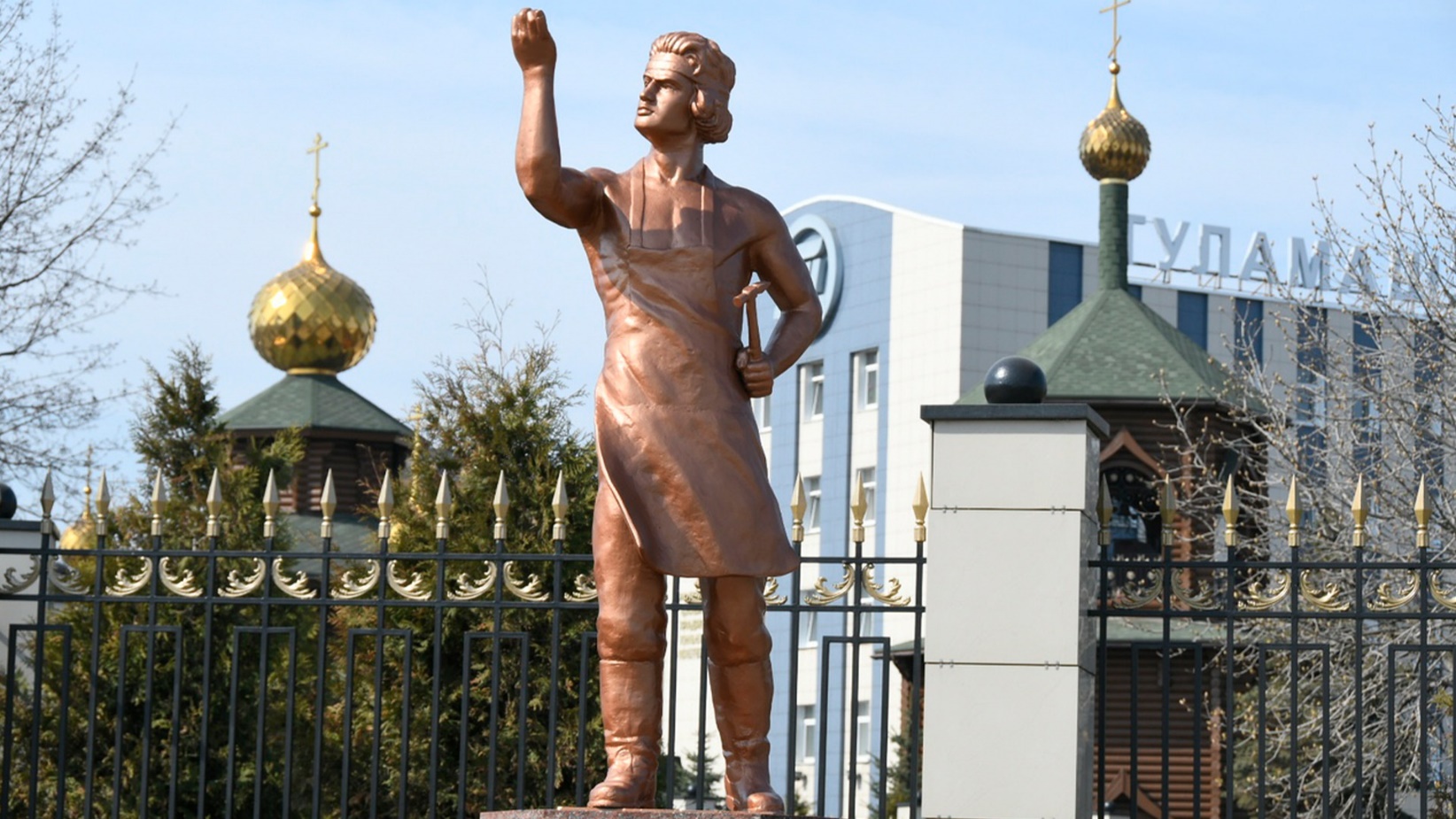 В Туле
В каком российском городе находится единственный в мире «Музей Мыши»?
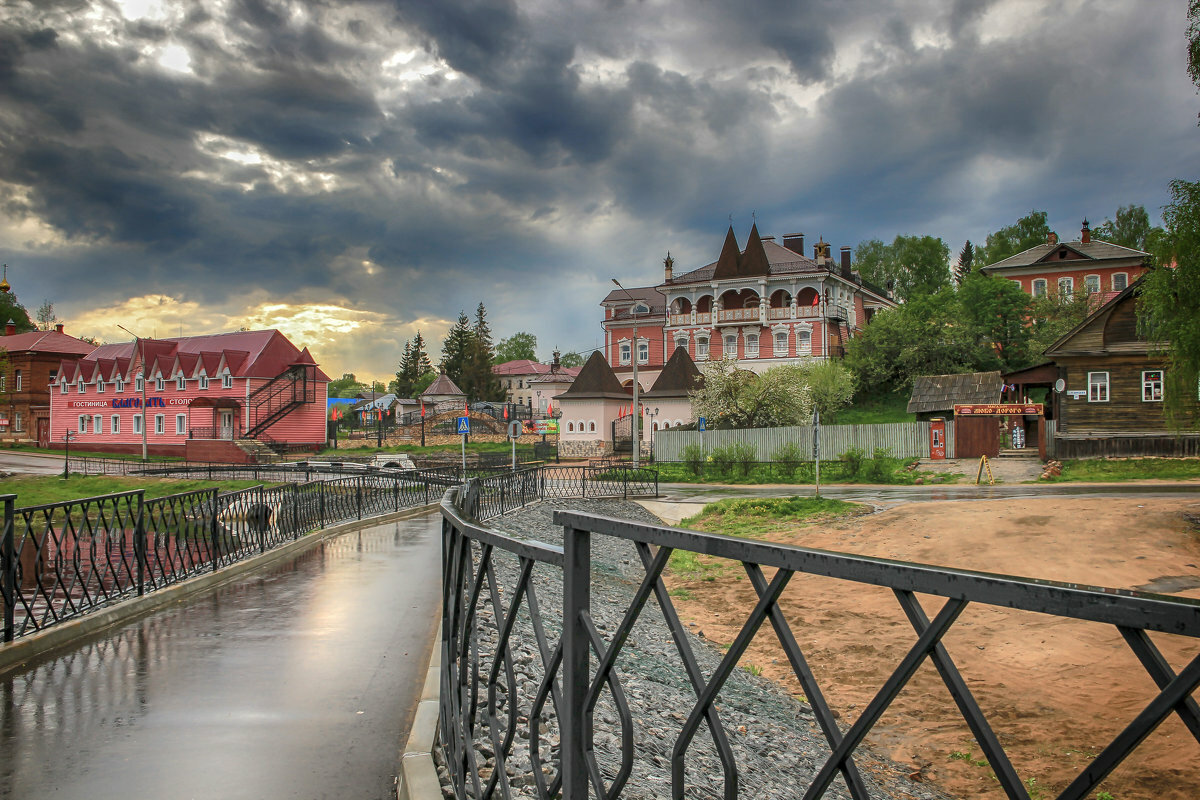 Мышкин
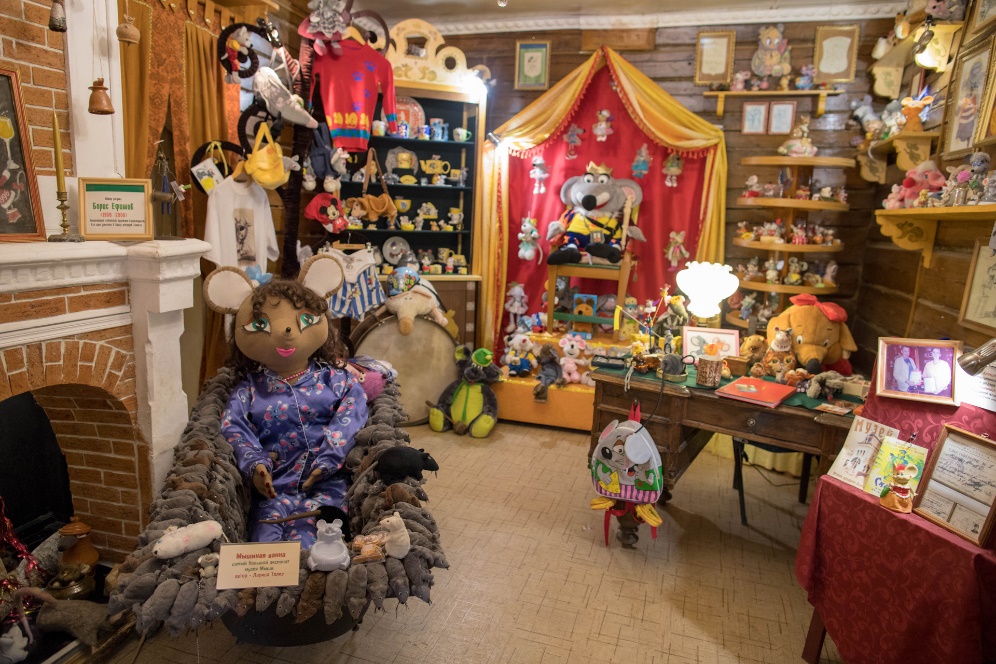 Назовите современное название средневекового города Золотой Орды - Хаджи-Тархан, основанного в XIII веке?
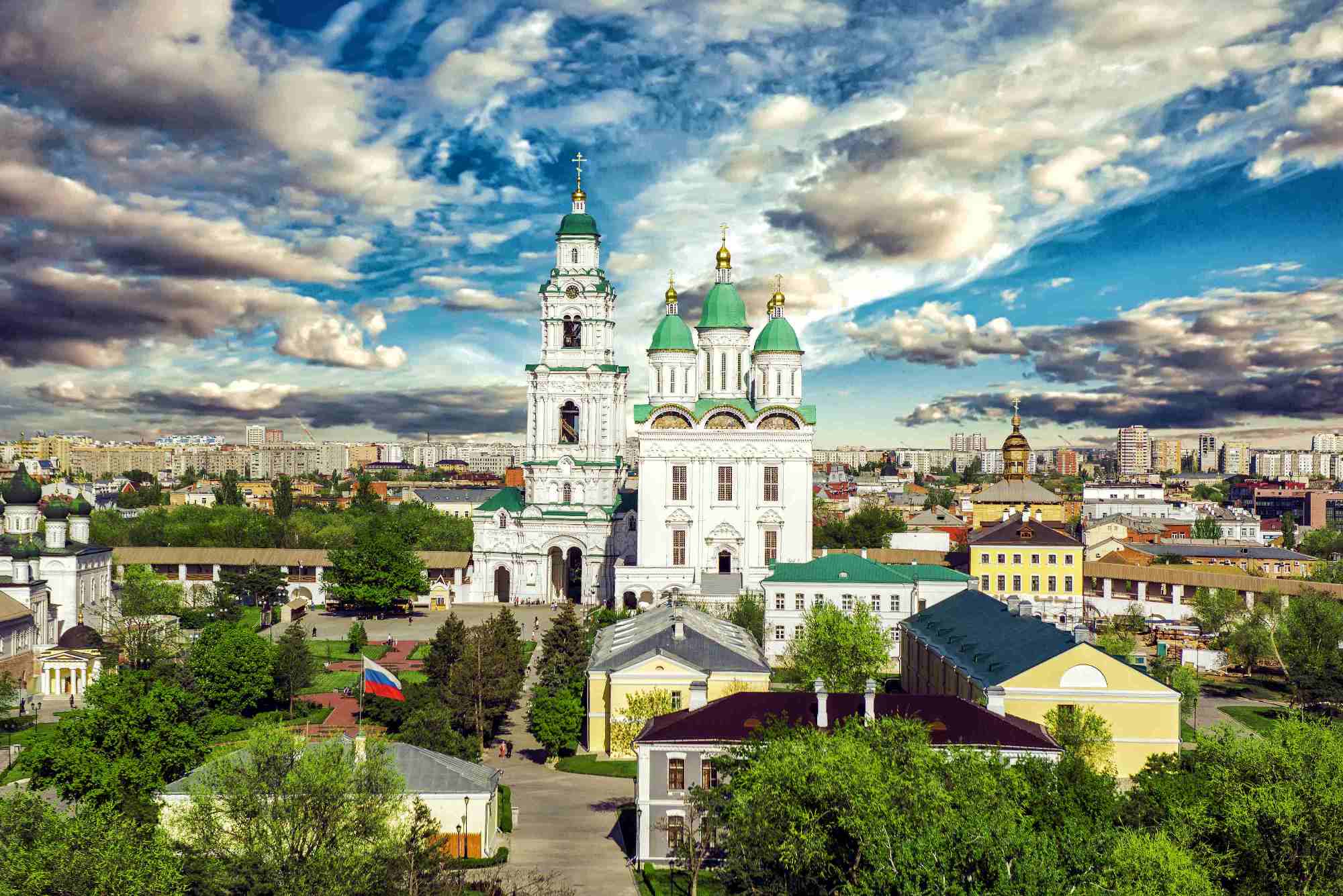 Астрахань
Куршская коса (48 км) в Калининградской области является уникальным местом, включена в список объектов ЮНЕСКО. Чем знаменит ландшафт Куршской косы?
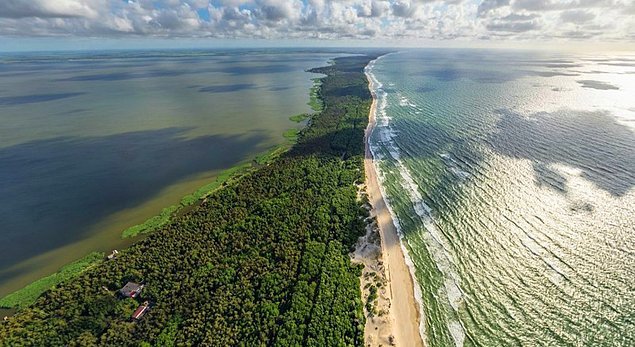 Куршская коса славится разнообразием природных ландшафтов.
На узкой полоске земли можно встретить песчаные дюны, болота, дубравы, боры, озера, пляжи, тростниковые заводи.
Самая большая в мире средневековая крепость находится в России. Назовите её.
Московский Кремль — самая большая средне-вековая крепость в мире. Он занимает 277 000 м2, а длина его стен достигает 2 235 м.
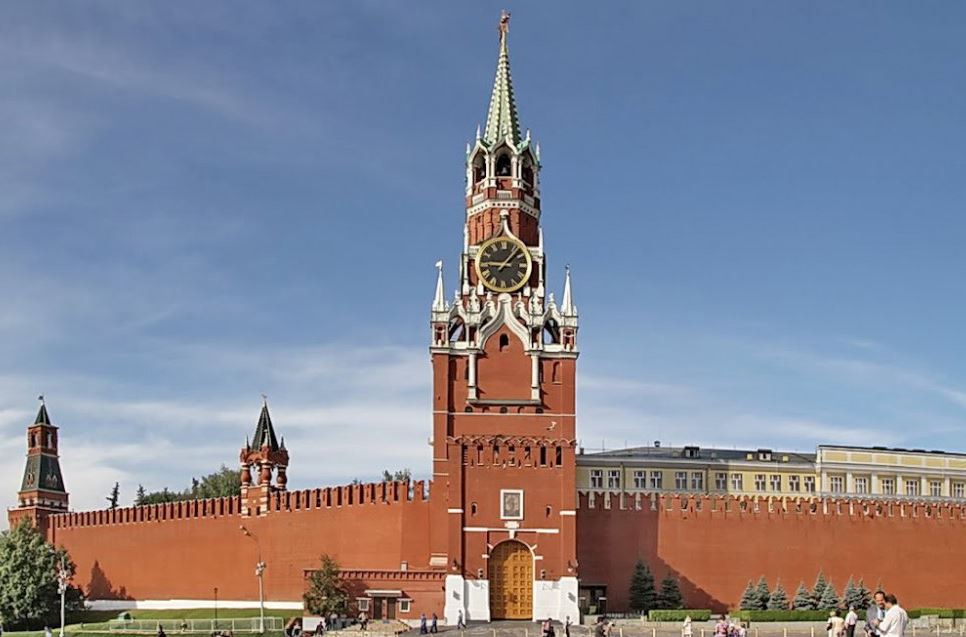 Назовите самый протяженный в мире лес, расположенный в России.
Сибирская тайга - самый длинный лес нашей планеты занимает площадь 3,5 млн км², а с севера на юг протянулся на 1 600 км.
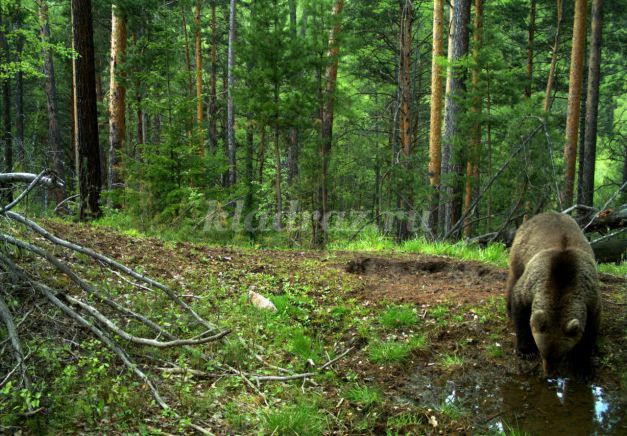 Назовите самый крупный источник пресной воды на планете, который находится в нашей стране.
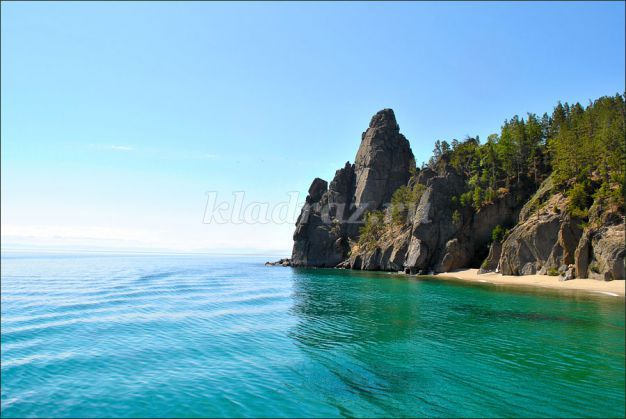 Озеро Байкал — самое глубокое озеро в мире и самый крупный источник пресной воды на планете.
Назовите самые старые горы в мире, которые находятся на территории России.
Уральские горы — самые старые горы в мире. Расположенная в Кусинском районе гора Карандаш возникла 4,2 миллиарда лет назад.
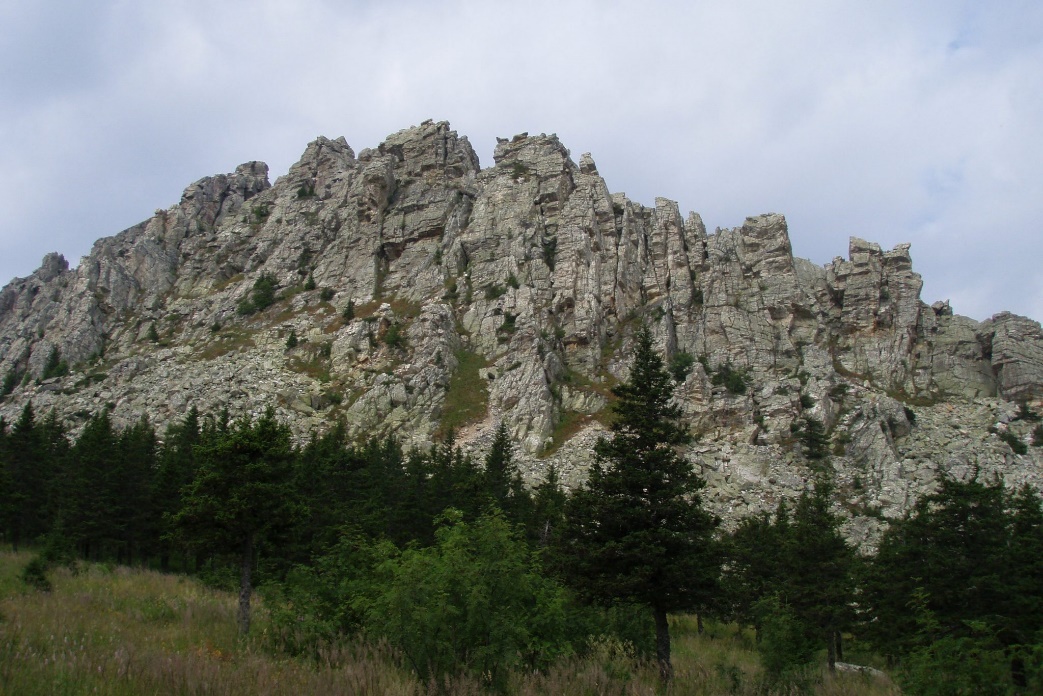 Когда-то Уральские горы были очень высокими, но теперь от прежних гор остались только основания.
Назовите крупнейший на Земле замкнутый водоем, который классифицируют как самое большое озеро или море.
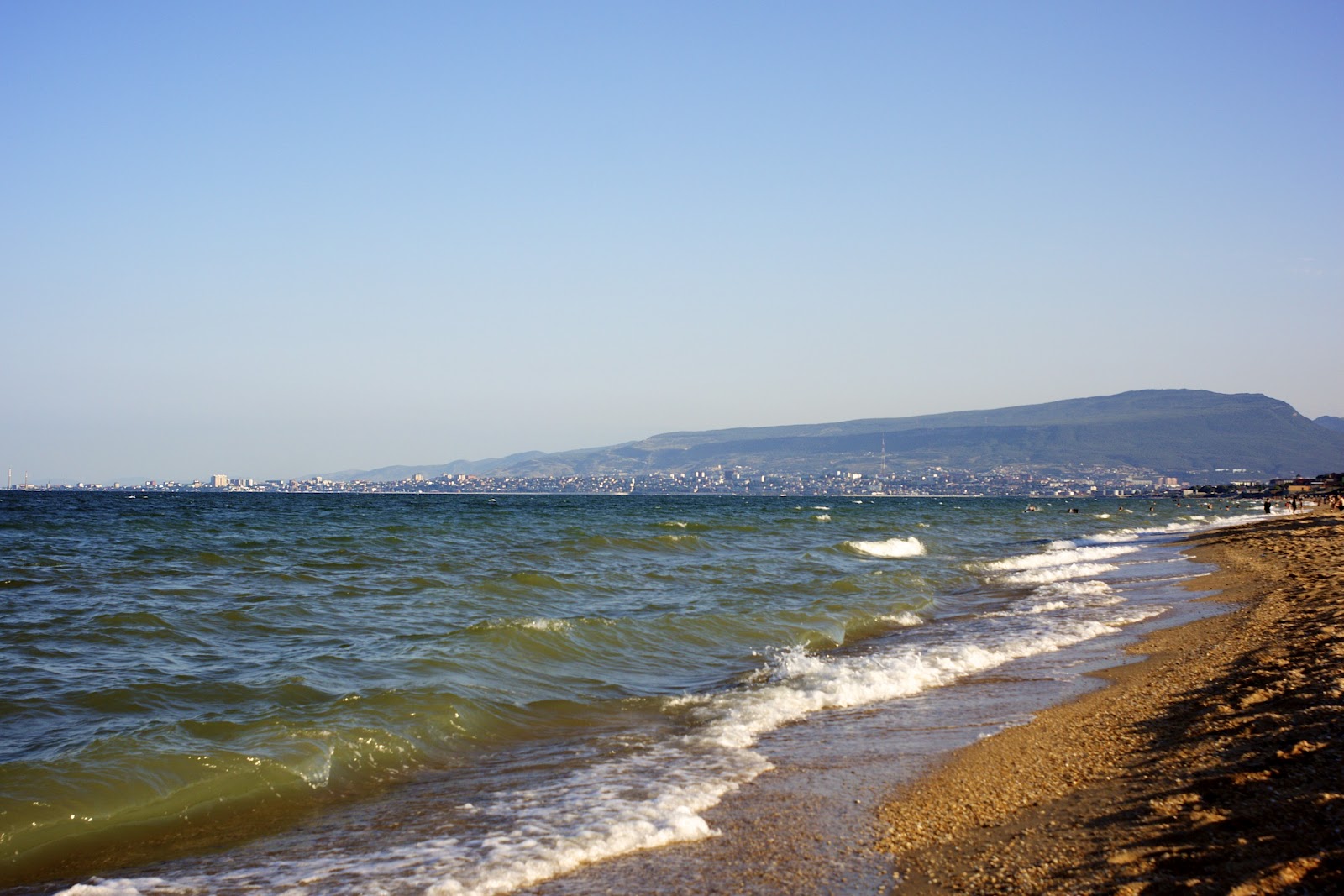 Каспийское море
Продолжи пословицу:Народное братство дороже всякого ……
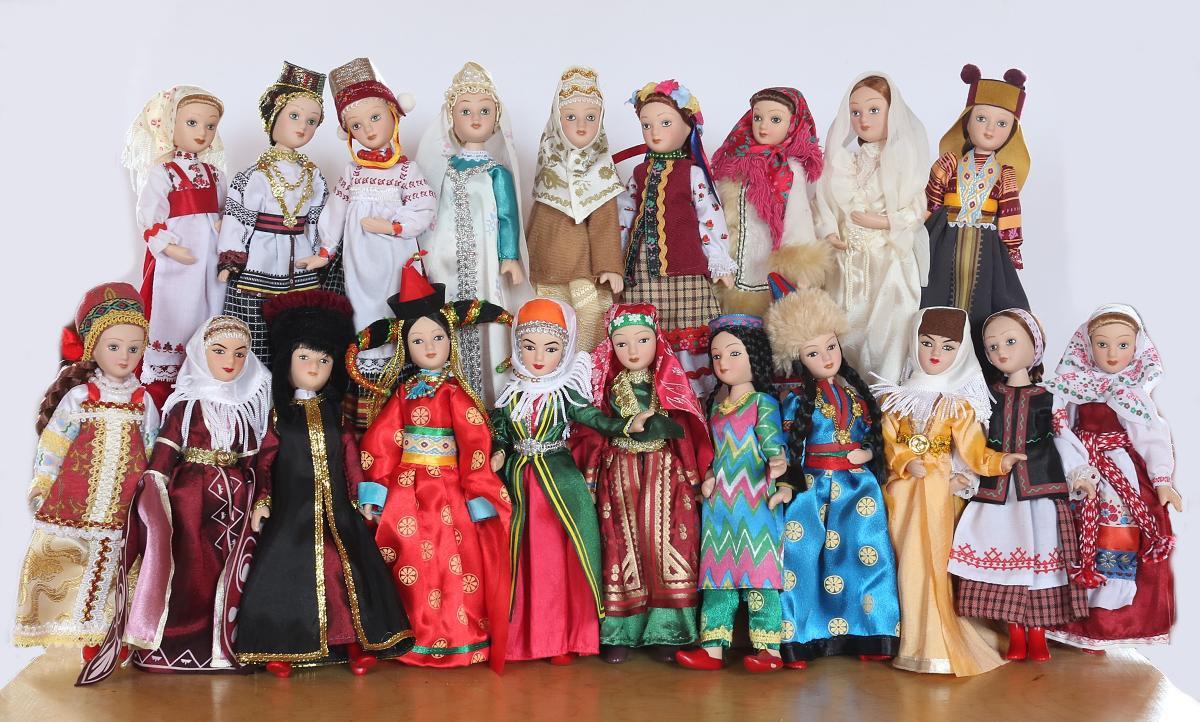 Народное братство дороже всякого богатства
Продолжи пословицу:Напоролись враги на русские …
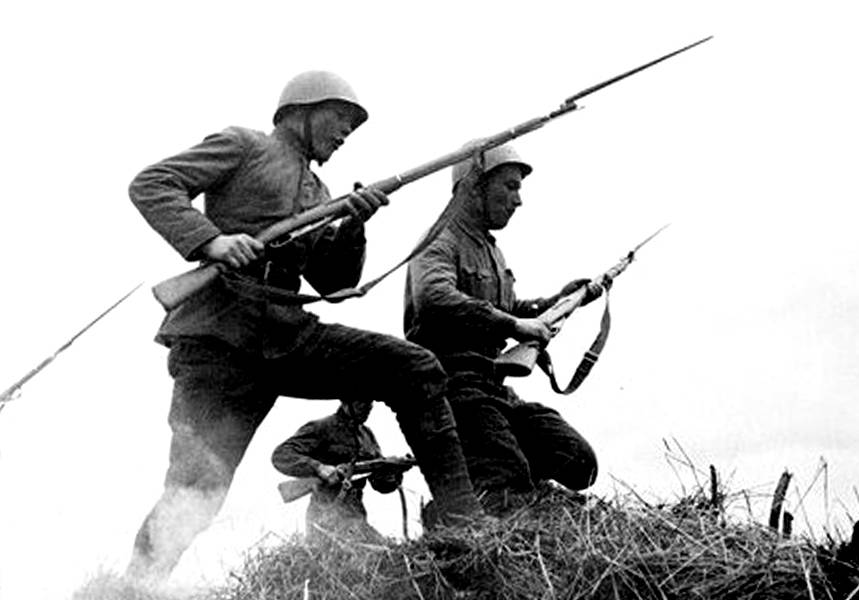 Напоролись враги на русские штыки
Продолжи пословицу:От работы кони дохнут, а … …
От работы кони дохнут, а люди крепнут
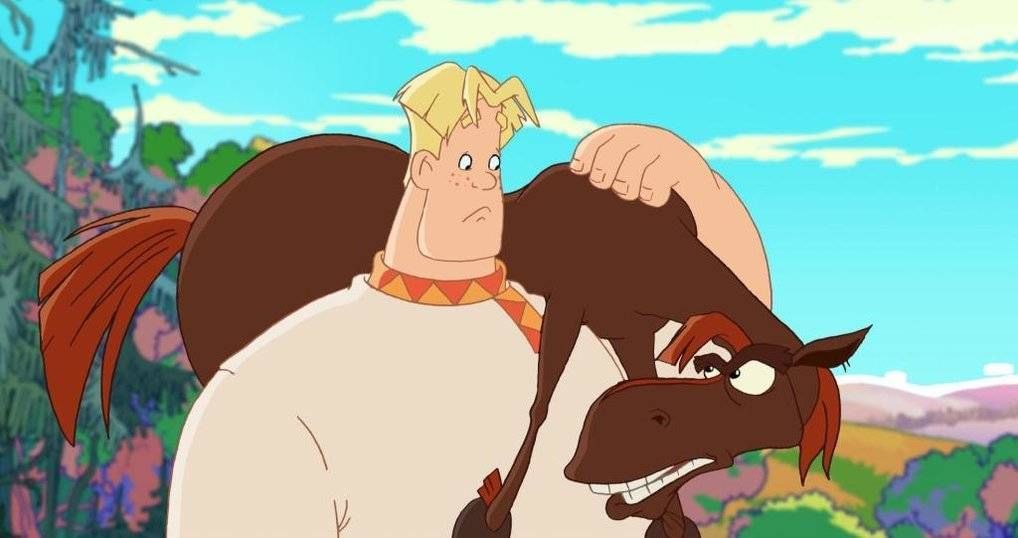 Продолжи пословицу:Новгород – отец, Киев – мать, Москва – сердце, Петербург – …
Новгород – отец, Киев – мать, Москва – сердце, Петербург – голова
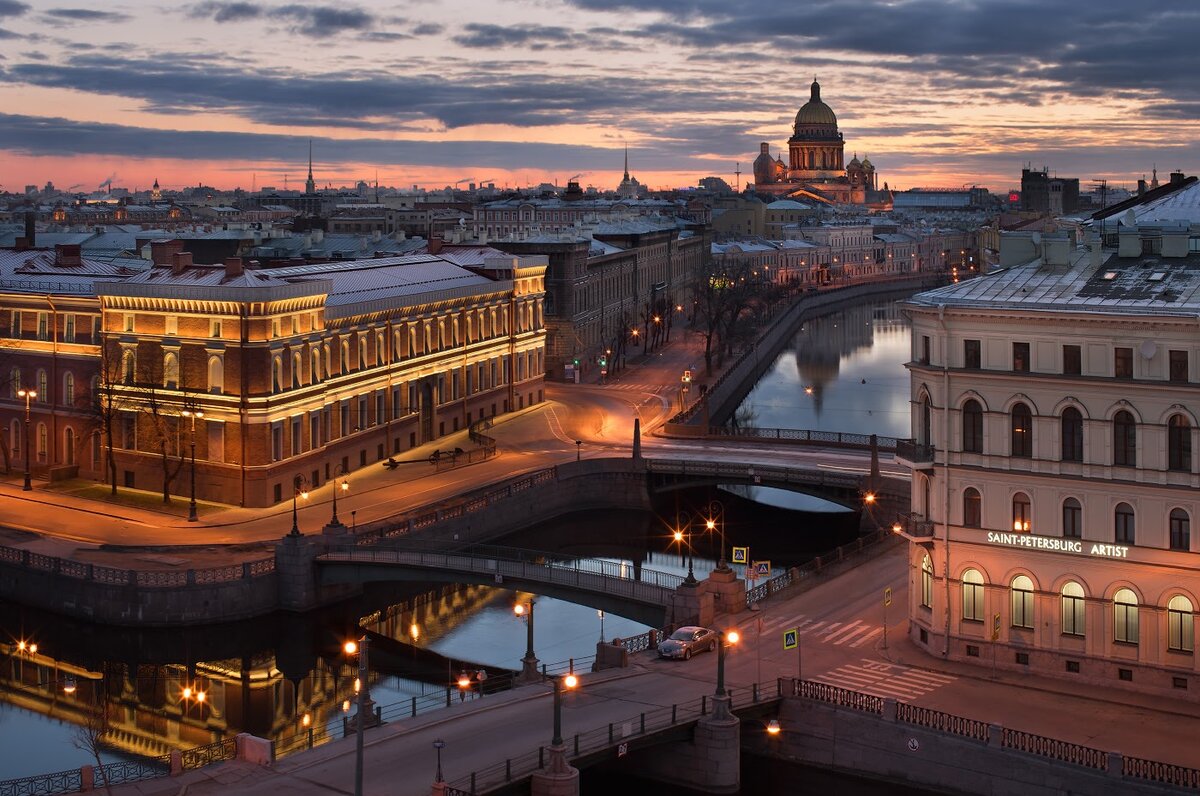 Продолжи пословицу:Гол как сокол, а … …
Гол как сокол, а остёр как топор
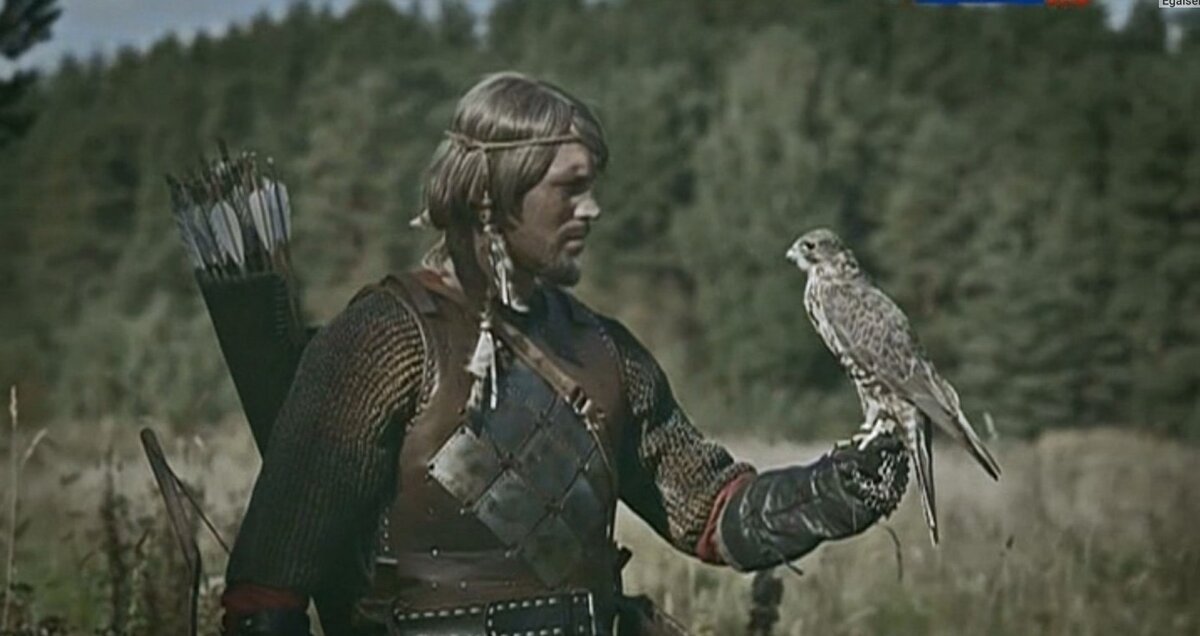 В каком государстве жили герои многих русских народных сказок?
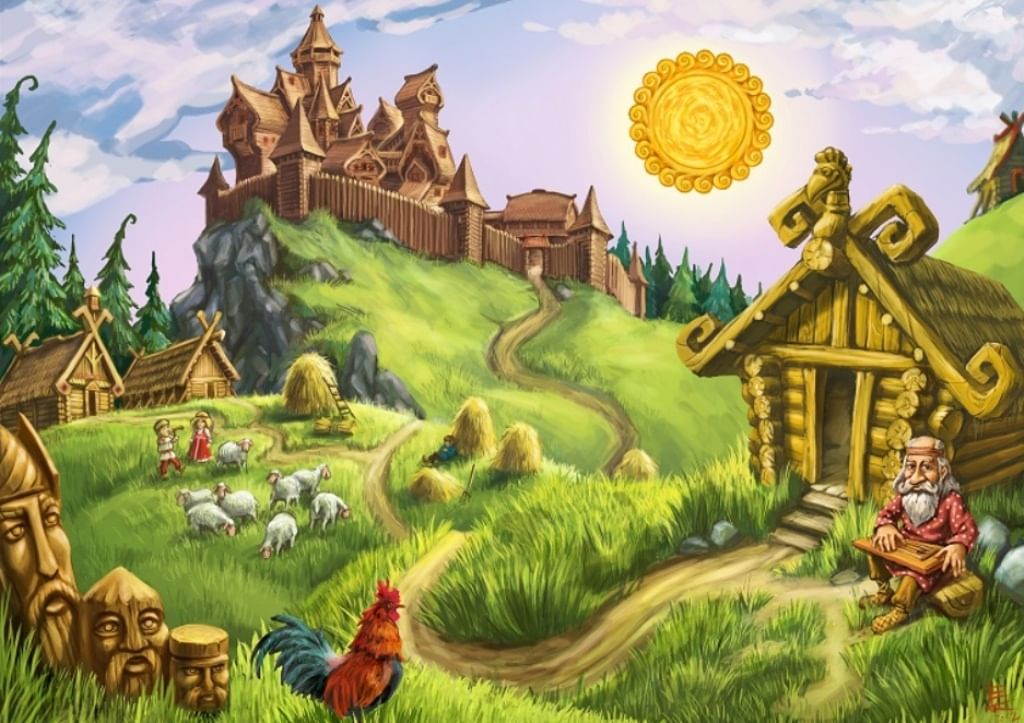 В тридевятом царстве, в тридесятом государстве
Угадай сказку по описанию на современный лад:Старый фермер собирает разношерстную команду профессионалов для борьбы с овощем-мутантом.
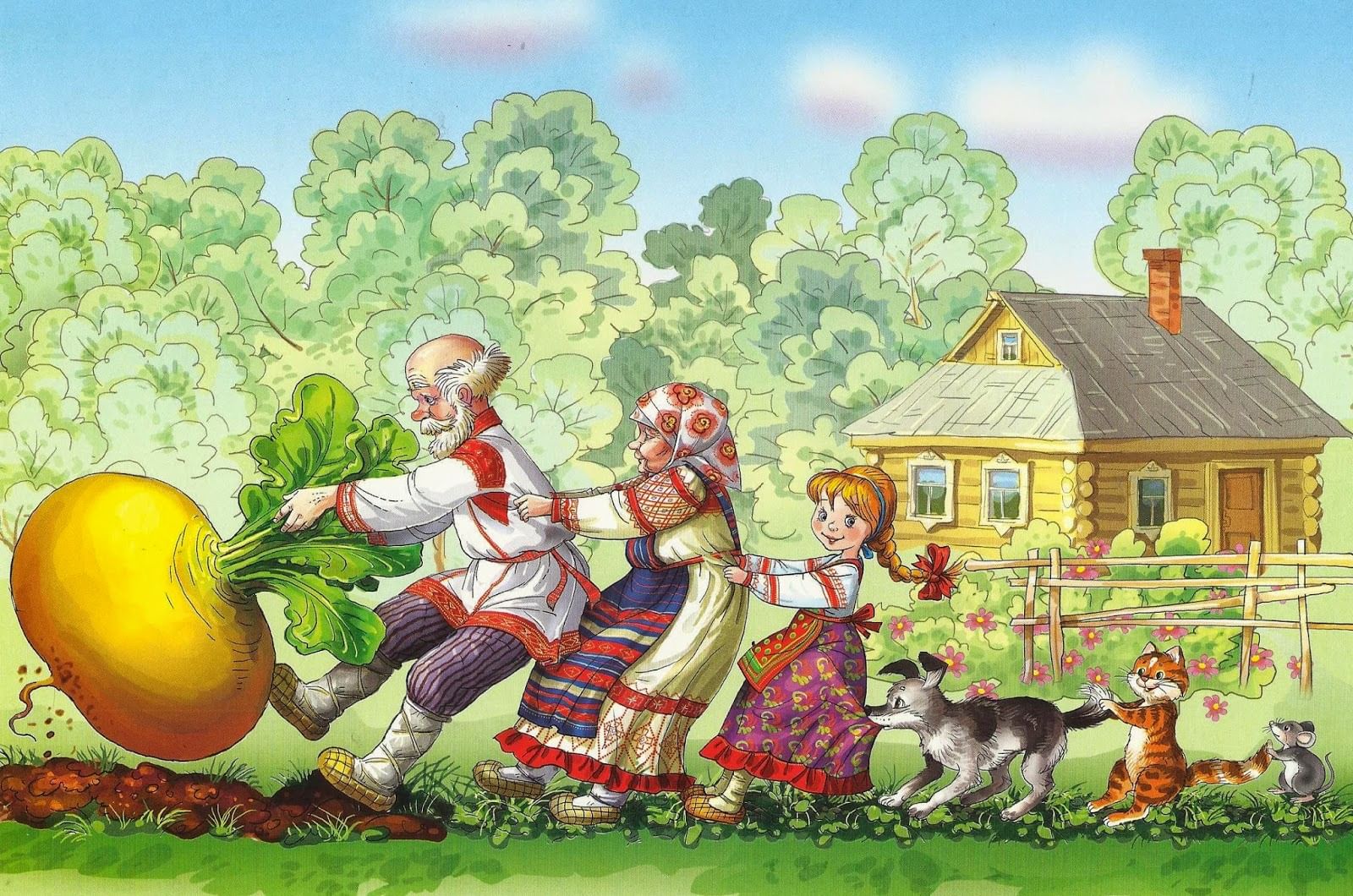 «Репка»
Угадай сказку по описанию на современный лад:Тихая, мирная, дружная жизнь соседей по коммуналке оказалась грубо разрушена. Рейдерский захват дома в престижном, экологически чистом районе, привёл к полному разрушению жилища. К счастью, никто не пострадал.
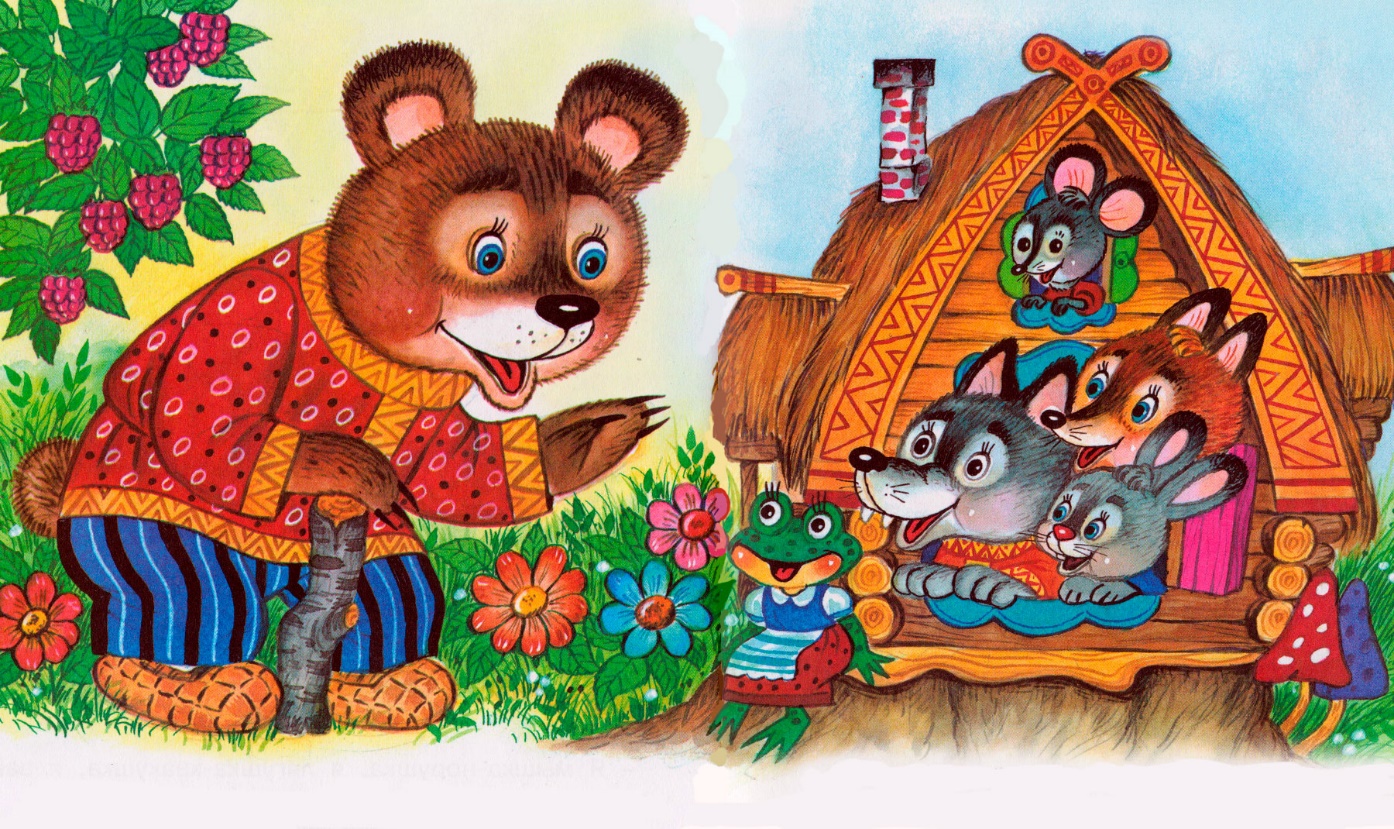 «Теремок»
Угадай сказку по описанию на современный лад:Опытный спецназовец останавливается на ночь в хостеле. Он показывает скупой хозяйке рецепт вкусного блюда, приготовленного из холодного оружия.
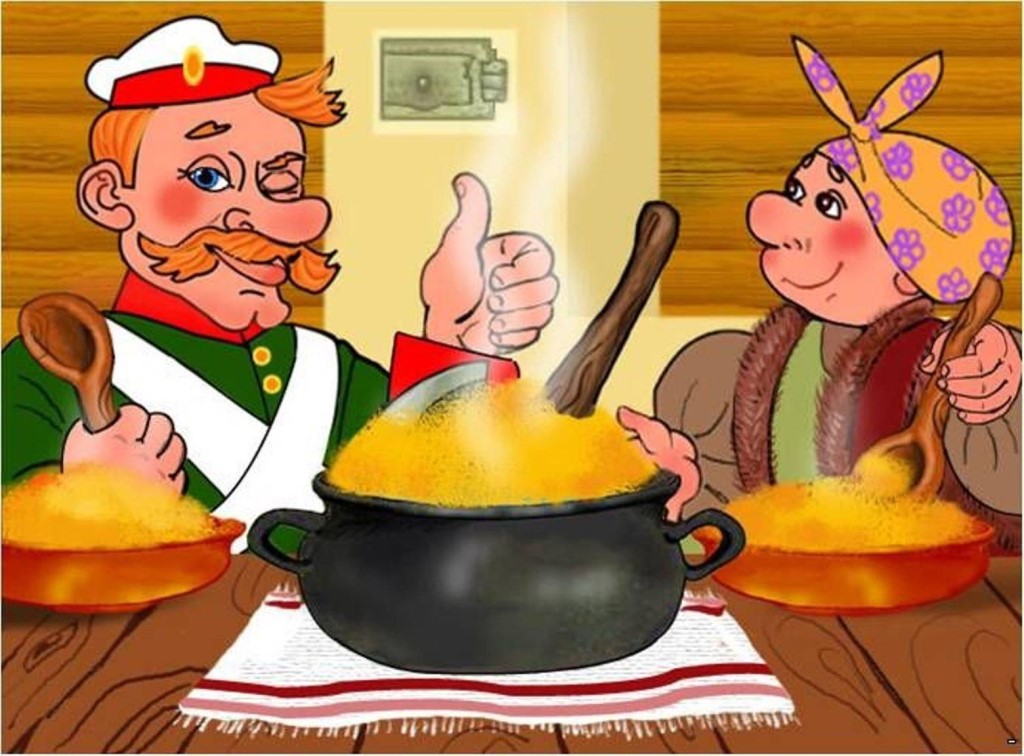 «Каша из топора»
Угадай сказку по описанию на современный лад:Группа бойцов спецназа, замаскированная под работников лесного хозяйства, с помощью сотрудницы соцзащиты, работающей под прикрытием, уничтожила на месте преступления опасного маньяка-людоеда по кличке Серый.
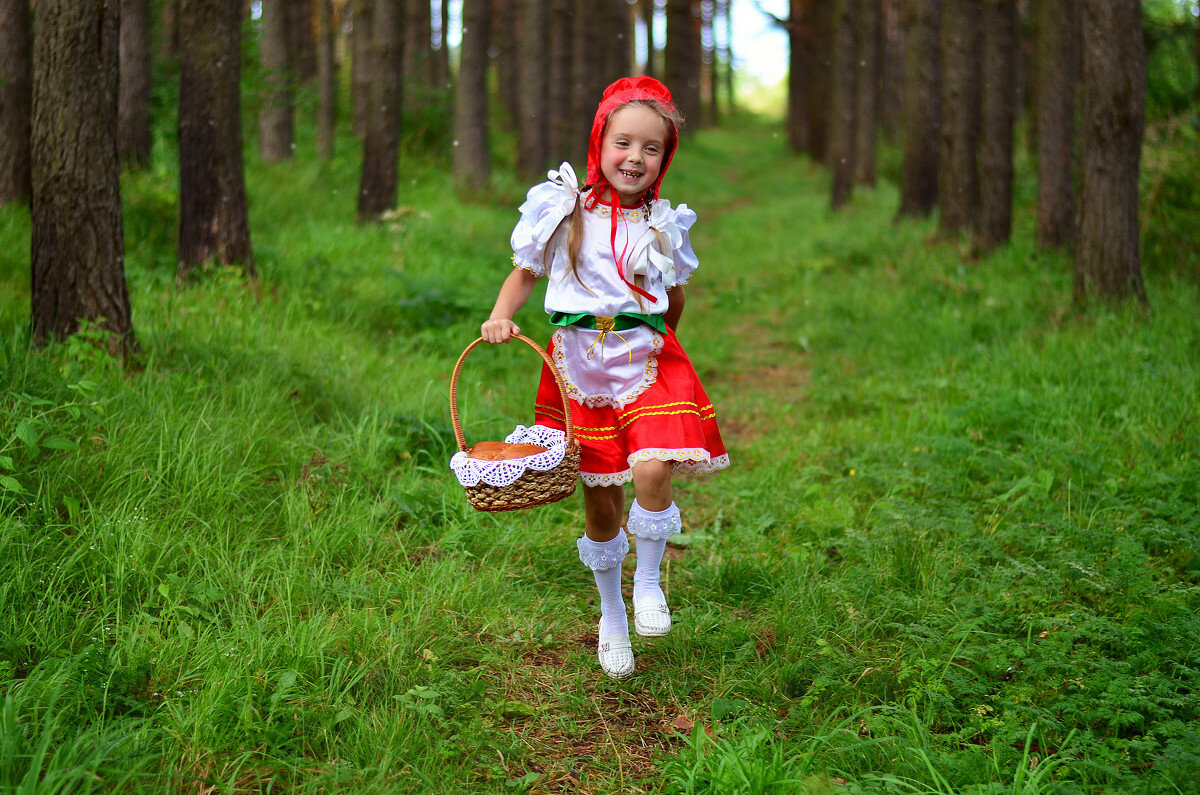 «Красная Шапочка»